When Anger Turns Deadly
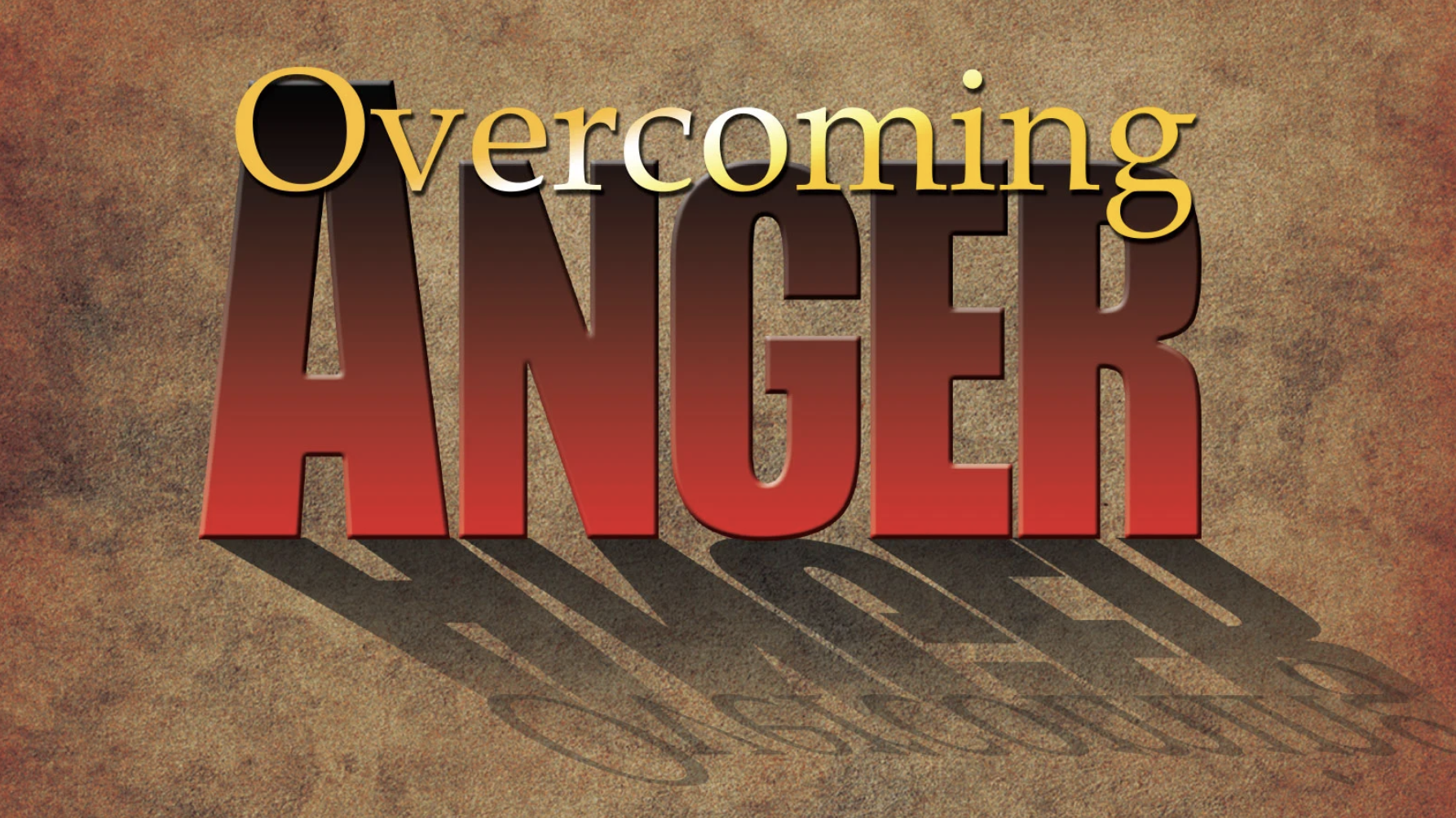 “You have heard that it was said to those of old, You shall not murder; and whoever murders will be liable to judgment.’ But I say to you that everyone who is angry with his brother will be liable to judgment; whoever insults his brother will be liable to the council; and whoever says, ‘You fool!’ will be liable to the hell of fire. So, if you are offering your gift at the altar and there remember that your brother has something against you, leave your gift there before the altar and go. First be reconciled to your brother, and then come and offer your gift. Come to terms quickly with your accuser while you are going with him to court, lest your accuser hand you over to the judge, and the judge to the guard, and you be put in prison. Truly, I say to you, you will never get out until you have paid the last penny.” (Matt. 5:21-26)
“You therefore must be perfect, as your heavenly Father is perfect.”  (Matt. 5:48)

1. “Is my anger out of control?” 
“You have heard that it was said to those of old, You shall not murder; and whoever murders will be liable to judgment.’ But I say to you that everyone who is angry with his brother will be liable to judgment; whoever insults his brother will be liable to the council; and whoever says, ‘You fool!’ will be liable to the hell of fire.” Matt. 5:21-22

“Do not think that I have come to abolish the Law or the Prophets; I have not come to abolish them but to fulfill them.” Matt. 5:17
But I say to you that everyone who is angry with his brother will be liable to judgment; whoever insults his brother will be liable to the council; and whoever says, ‘You fool!’ will be liable to the hell of fire. Matt. 5:22

“God spoke and said this to your ancestors who were at Mount Sinai: you shall not murder.”
“But I say to you...” 

But I say to you that everyone who looks at a woman with lustful intent has already committed adultery with her in his heart. If your right eye causes you to sin, tear it out and throw it away. For it is better that you lose one of your members than that your whole body be thrown into hell. (Matt. 7:28-29)

But I say to you that everyone who is angry with his brother will be liable to judgment; whoever insults his brother will be liable to the council; and whoever says, ‘You fool!’ will be liable to the hell of fire. (Matt. 5:22)
As with murder that kind of anger also makes us “liable (or subject) to judgment” - liable “to the hell of fire”.

God will judge those who take a person’s life, AND those who TEAR DOWN a person’s heart!
Good sense makes one slow to anger, and it is his glory to overlook an offense. Prov. 19:11

“You shall not hate your brother in your heart, but you shall reason frankly with your neighbor, lest you incur sin because of him. You shall not take vengeance or bear a grudge against the sons of your own people, but you shall love your neighbor as yourself: I am the LORD.           (Lev. 19:17-18)

2. “How should I deal with my Anger?”
So, if you are offering your gift at the altar and there remember that your brother has something against you...Matt. 5:23
“If possible, so far as it depends on you, live peaceably with all.” (Romans 12:18)

3. “How bad would it be to ignore my anger?” 

Come to terms quickly with your accuser while you are going with him to court, lest your accuser hand you over to the judge, and the judge to the guard, and you be put in prison. Truly, I say to you, you will never get out until you have paid the last penny. (Matt. 5:25-26)
4. Peace for the Angry Heart
Be angry and do not sin; do not let the sun go down on your anger and give no opportunity to the devil.
Let no corrupting talk come out of your mouths, but only such as is good for building up, as fits the occasion, that it may give grace to those who hear. And do not grieve the Holy Spirit of God, by whom you were sealed for the day of redemption. Let all bitterness and wrath and anger and clamor and slander be put away from you, along with all malice. Be kind to one another, tenderhearted, forgiving one another, as God in Christ forgave you.
Therefore, be imitators of God, as beloved children. And walk in love, as Christ loved us and gave himself up for us, a fragrant offering and sacrifice to God. (Ephesians 4:26-27; 29-5:1-2)
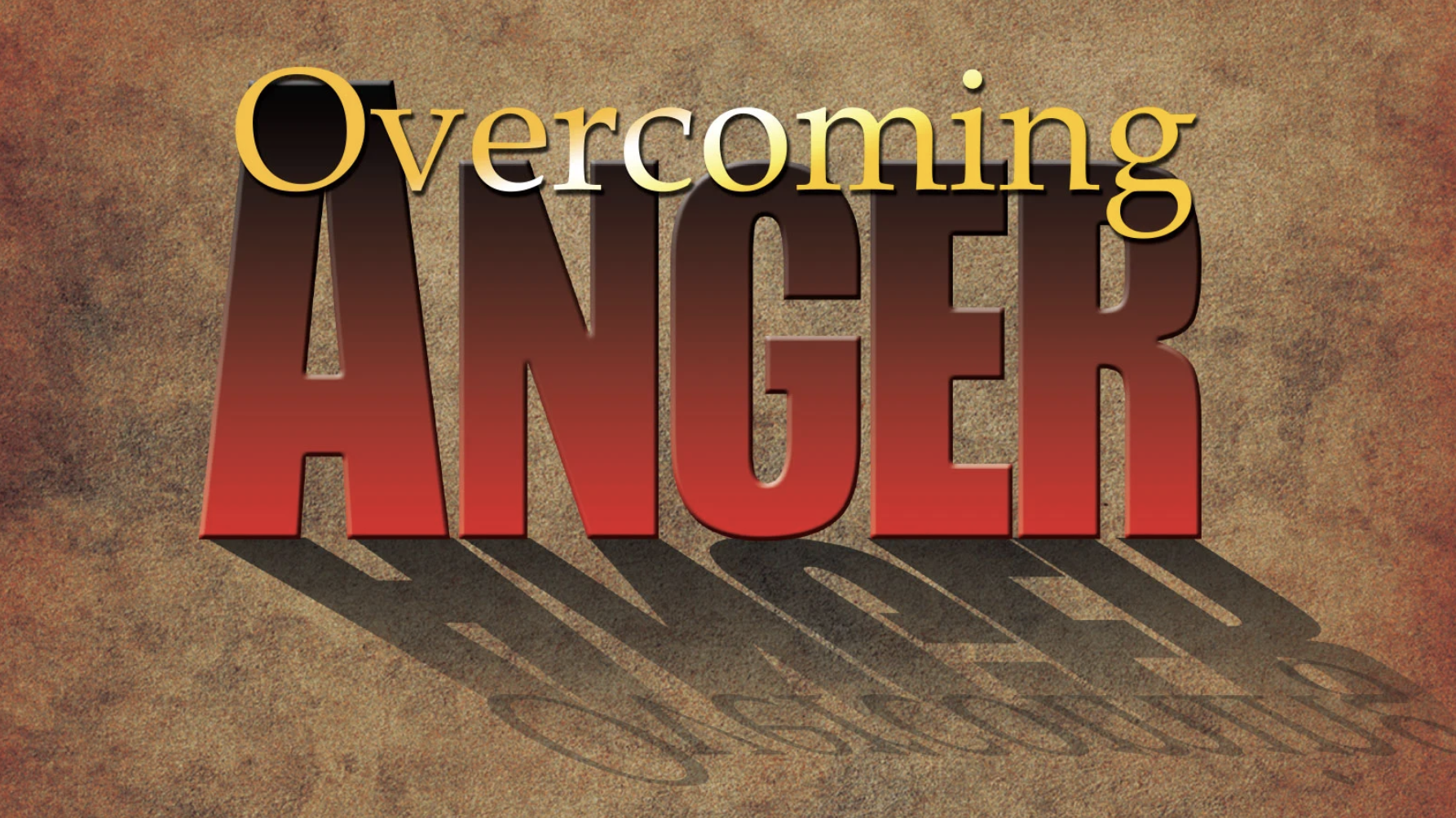